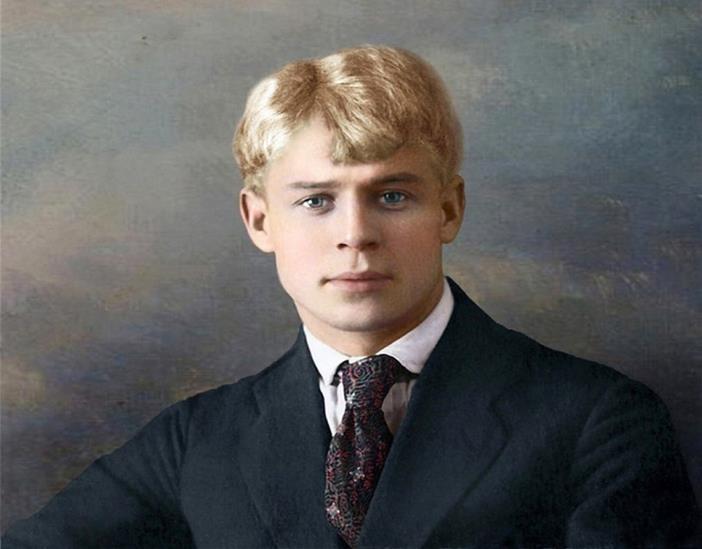 Сергей Александрович Есенин
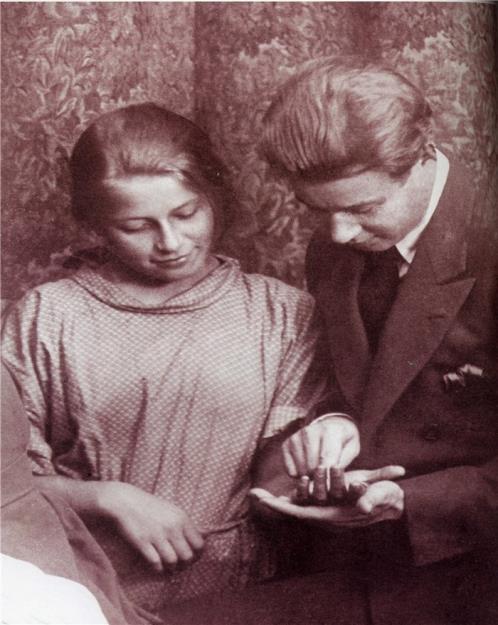 Сестра Александра: «Сергей замечательно писал о любви, потому что был любящим, нежным человеком».
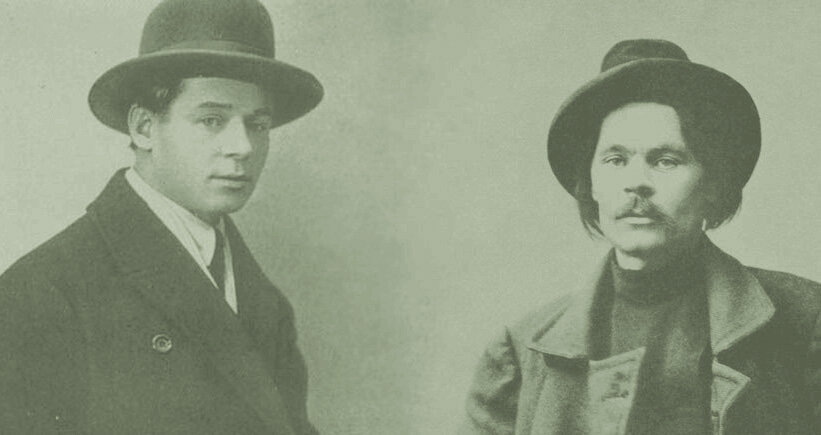 Максим Горький писал: “Сергей Есенин не столько человек, сколько орган, созданный природой исключительно для поэзии, для выражения неисчерпаемой «печали полей»., любви ко всему живому в мире и милосердия, которое – более всего иного – заслужено человеком».…”
Сергей Есенин читает свое стихотворение «Исповедь хулигана». Его голос записан в 1912 г. профессором Бернштейном С.И.
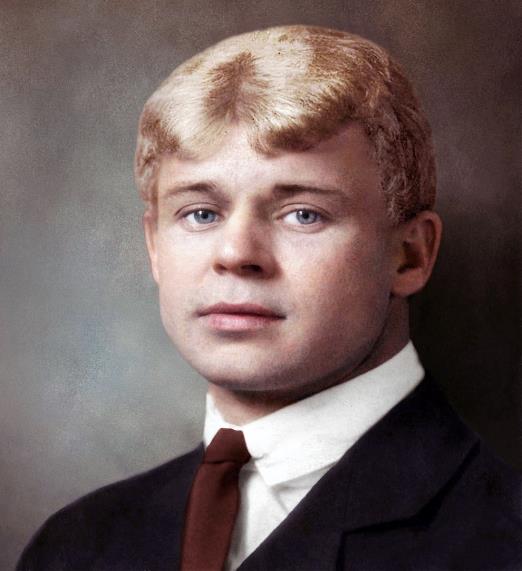 Какими красками оформлено творчество Сергея Есенина?
Гой ты, Русь, моя родная
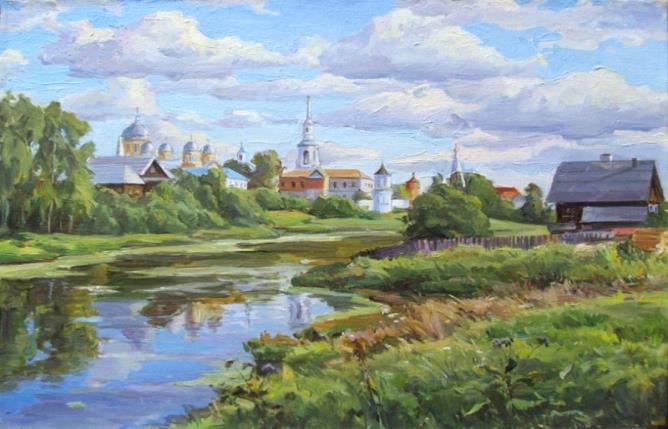 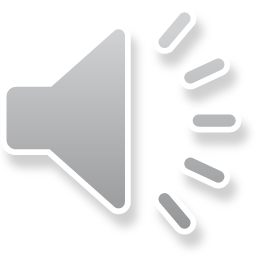 Разбуди меня завтра рано
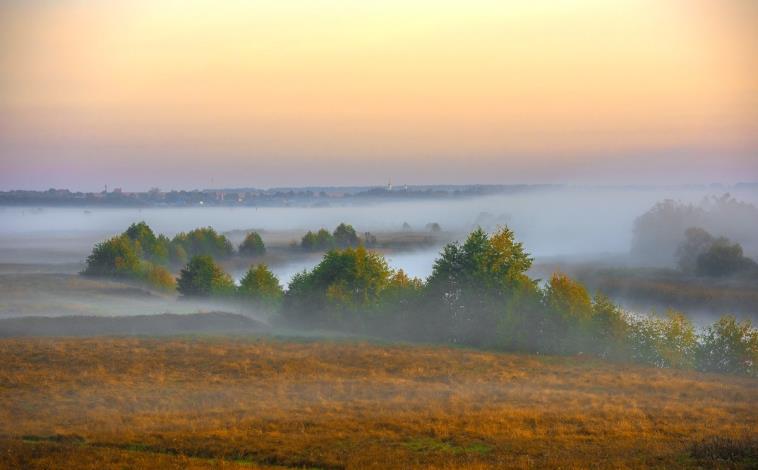 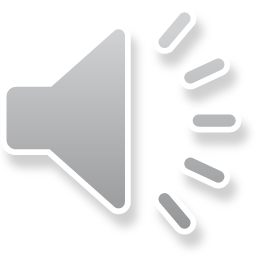 Льву Повицкому
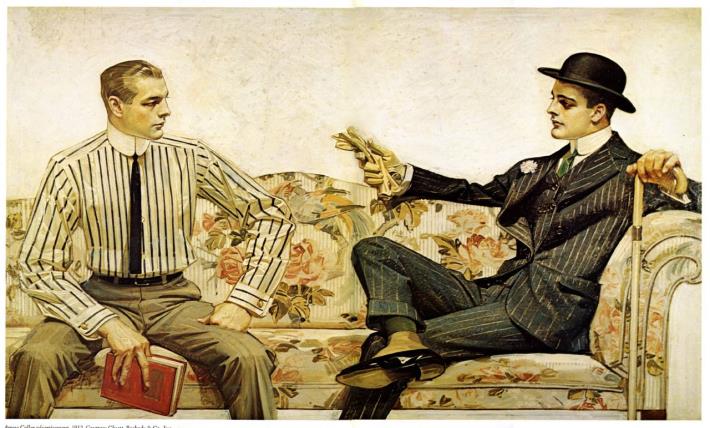 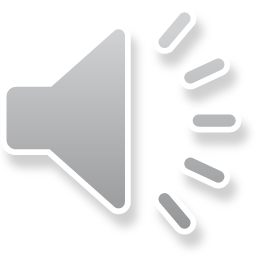 Заиграй, сыграй, тальяночка
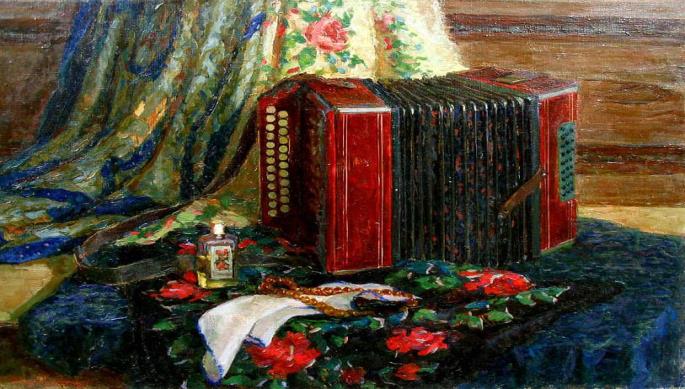 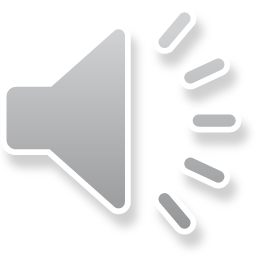 Шаганэ ты моя, Шаганэ!
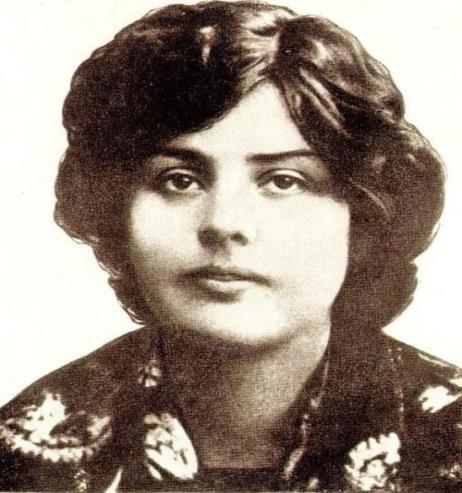 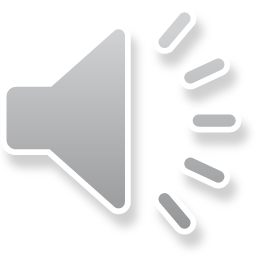 Заметался пожар голубой
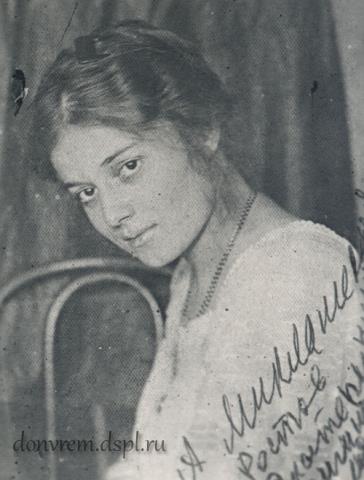 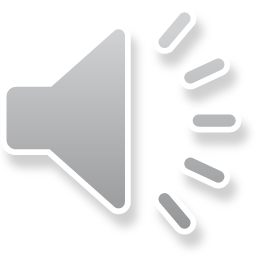 Письмо к женщине
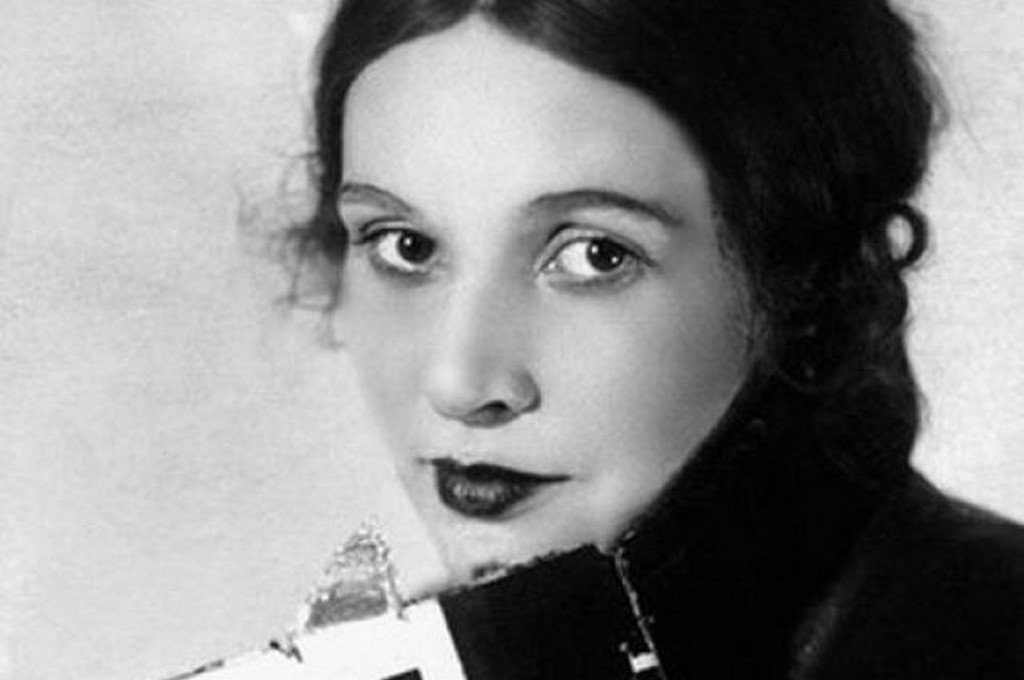 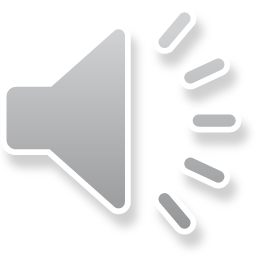 Любовь в лирике С.А. ЕсЕНИНА прошедшая, несостоявшаяся, безответная, конфликтная, святая, чистая, искренняя, прекрасная, страстная, благодатная, возвышенная…